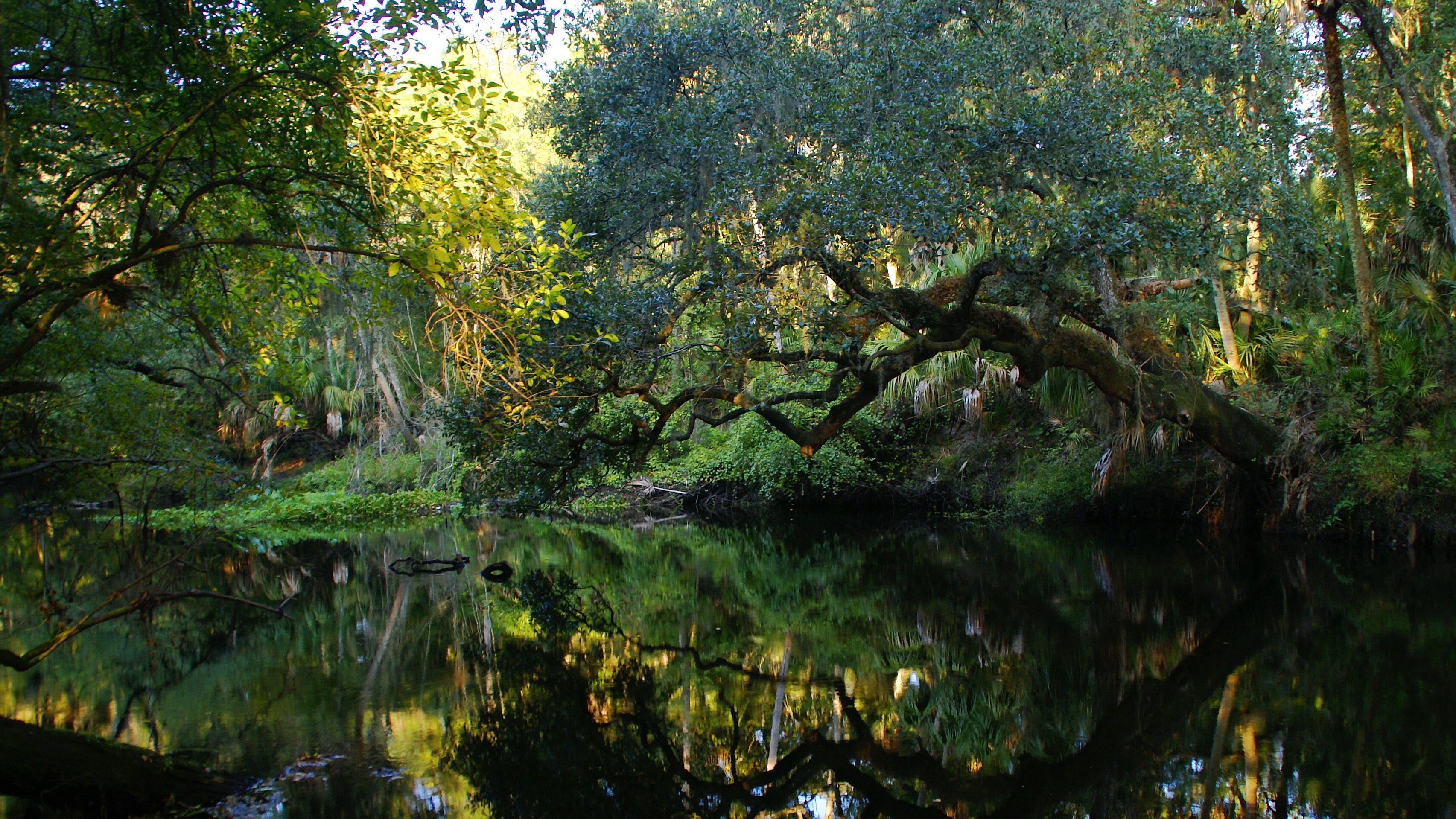 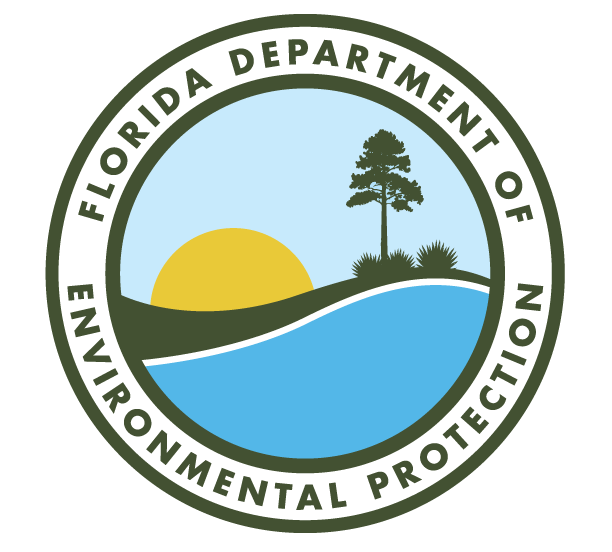 Petroleum Restoration Program
Agency Term Contracts
Quarterly Meeting
February 7, 2019
1
[Speaker Notes: This slide can be used to introduce a new topic or highlight an important point in your presentation. This slide should use very minimal text and should not include any detailed, bulleted information. Please follow it with slide 2, 3 or 5 if you need to add more information to expand on a topic or point highlighted in Template Slide number four.

Customization: You may choose to use or switch out the photo in the background. To change out the picture, right-click the image and select “Change Picture” from the drop-down menu. From there, browse to select your desired photo replacement. Make sure to select a high-resolution photo that is horizontally oriented. If the photo needs to be resized to fill the PowerPoint frame, adjust the size from the corners of the image so as not to stretch the photo out of proportion. There should be no white frame peeking from behind your selected image.]
Agenda
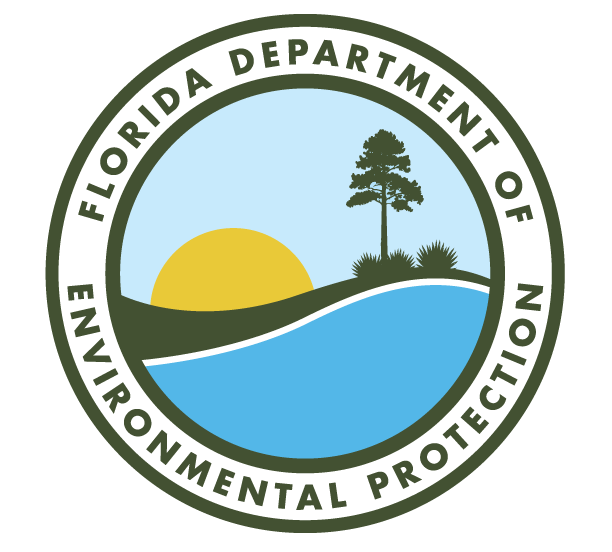 Training Webinars – Natasha Lampkin

Closures – Natasha Lampkin 

Program Encumbrance Data – Natasha Lampkin

Update on ATC Renewals - Natasha Lampkin

Update on ATC Rate Change Requests – Natasha Lampkin
Topics for Training
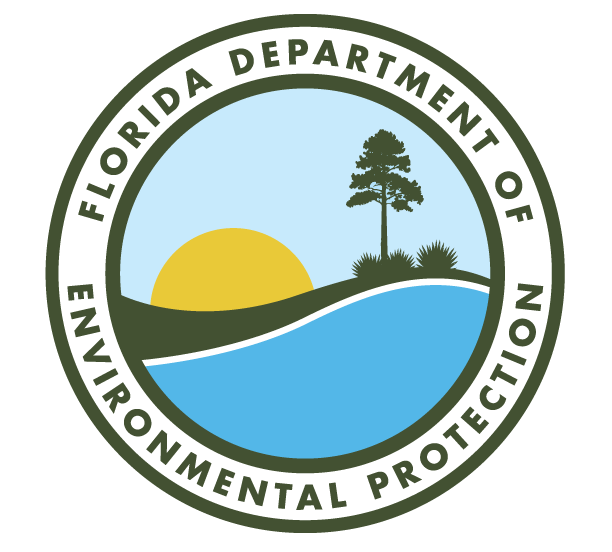 PRP will be hosting training webinars

Please recommend topics for webinars to prp.contracts@dep.state.fl.us 

Planned PRP training webinars
Tips for Implementation of the Agency Term Contract
Invoicing
3
Closures Update
Encumbrance Activity
Contract Renewals
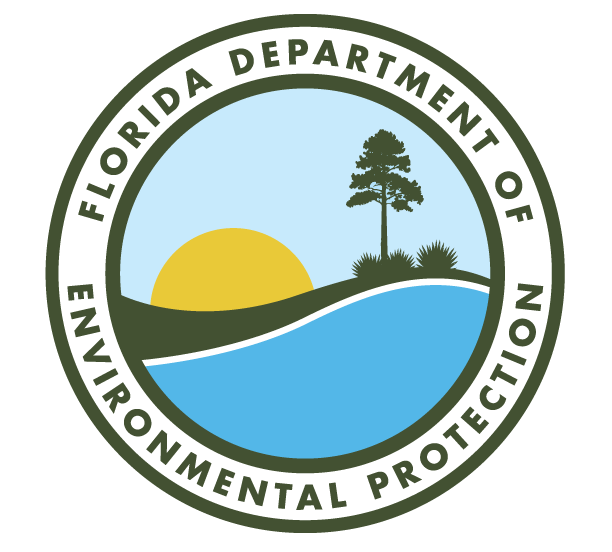 Renewals were executed on 1-17-2019 

Expiration date for all ATCs renewed is 2-14-2024
6
ATC Rate Change Update
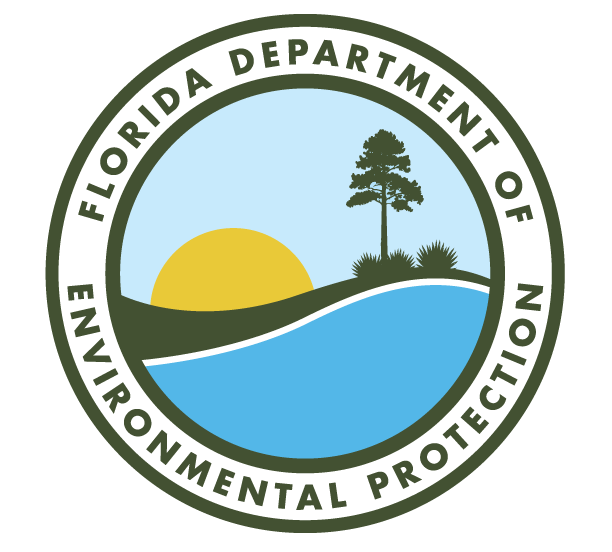 Decrease requests can be submitted at any time

Increase requests must be submitted in February
Justification is required for increase requests

Rates must be to the cent, no decimals beyond 2

Increase requests cannot exceed 5.00%
[Speaker Notes: ERIC: Environmental Restoration Integrated Cleanup]
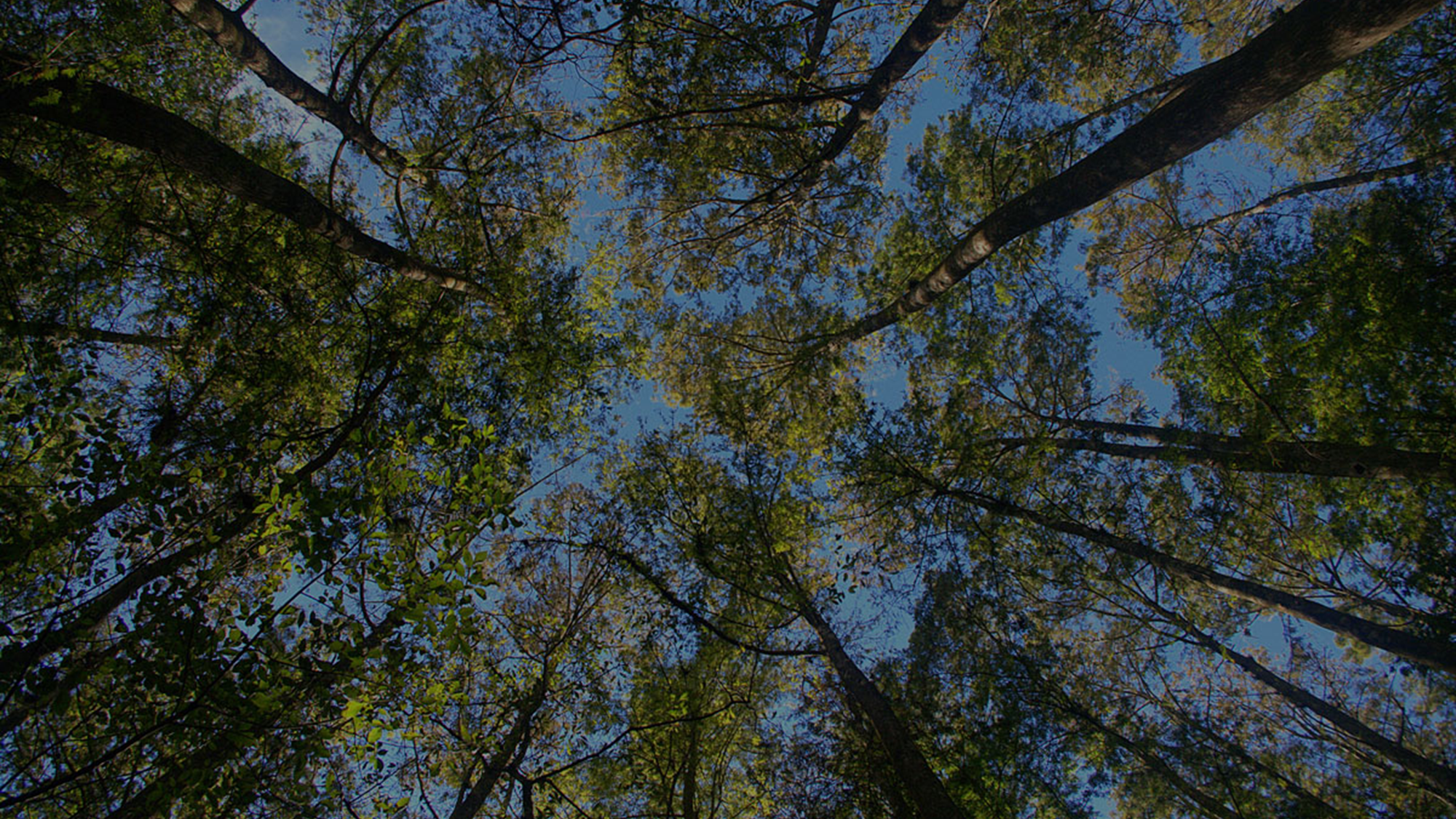 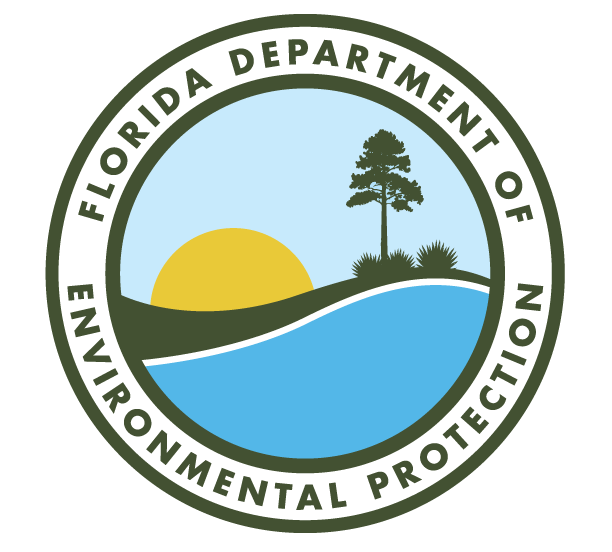 Add relevant picture as slide background and include presentation title
Discussion / Questions?
8